Working With Other Professionals
Kinds of SEN Provided For
Teaching and Learning
Staff
Identifying Children and Young People with SEN and Assessing Need
One Planning
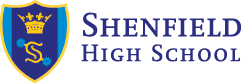 Working with Parents / Carers and Young People
Extra-Curricular Activities
SEN Information Report – Year 2020 / 2021
Please click the boxes for more information.
Link to the SEN Policy
Contact the SENCo
Raising Concerns
Transition
Kinds of SEN That Are Provided For
Click here to go back to the Contents Page
Identifying Children and Young Peoplewith SEN and Assessing Need
Click here to go back to the Contents Page
There are a range of ways that young people are identified and assessed as having SEN:

Transition – we get information from Primary Schools.
Testing – we use a range of tests to see where there are difficulties.
Tracking Achievement – we track progress to make sure they are on target.
Working With Others – we work with parents, NHS Staff and others to provide the right support for everyone.
Transition
Click here to go back to the Contents Page
Primary School to Shenfield High School.
We work with staff in Primary Schools to share information about your child.

We can arrange visits to the school to help your child know and understand the school and be more comfortable when they arrive.
More detailed information can be found in the School’s SEN Policy.
Shenfield High School to Other Establishments
We work with staff in other educational establishments to share information about your child.

We have links with local colleges and other establishments to ensure that they have as much information as possible. 

More information can be found here
Working With Parents, Carers and Young People
Click here to go back to the Contents Page
We work closely with parents, carers and young people to ensure that all our young people are supported to be the best that they can be.

We hold a Parent Café every half term, more information can be found here.  A member of Learning Support staff are always available at Parents Evenings for conversations about your child.  We are also happy to speak to parents at anytime.  This can be by telephone, email or meeting.

Students are involved in all aspects of their support package.
Staff
Click here to go back to the Contents Page
The School has a team of staff who are dedicated to working with Children and Young People with SEN.  These are called Co-Educators; these are the School’s Teaching Assistants.

Co-Educators work with teaching staff and young people to provide a wide range of support both academically and socially.

Co-Educators take part in training both in school and using a range of organisations outside the school to keep their skills refreshed.  The school has a clear Performance Management Package for all staff.  This is led by the Assistant Headteacher: Inclusion.
Teaching and Learning
Click here to go back to the Contents Page
Staff ensure that lessons are planned so that all students can make progress; the curriculum is our progress model.  This is checked as part of the School’s Performance Management Policy.  Teachers are given advice from staff in the Faculty of Learning Support to allow them to make the lessons accessible to everyone in every lesson.

The school has lots of adaptations to the school building that allow access to lessons for everyone.  These include lifts, ramps, hoists and accessible toilets.
Working With Other Professionals
Click here to go back to the Contents Page
Shenfield High School works with a range of people from other organisations.  This happens in school and outside the school.  These organisations include:

The National Health Service;
Essex County Council;
Educational Psychologists.

The school are happy to work with professionals.  Please speak to the Assistant Headteacher: Inclusion for further information.
One Planning
Click here to go back to the Contents Page
All students with SEN are placed on the SEND List.

When a student is on the SEND List, they are monitored by a range of staff within the school.

We use a range of interventions to provide support for young people – this includes One Planning.
Extra-Curricular Activities
Click here to go back to the Contents Page
All students are encouraged to take part in all extra-curricular activities offered by the school.  These include in areas such as PE, Expressive Arts, School Trips and academic clubs.

The school will work with your child, parents or carers, specialists and others to maximise participation and allow access wherever possible.
Raising Concerns
Click here to go back to the Contents Page
If you are concerned about any aspect of your child’s support, you should contact:

Mr Taylor – Team Leader: Learning Support.
Tel: 01277 249205 or Email: a.taylor@Shenfield.essex.sch.uk

If you feel that your concern has not been resolved at this point, you should contact:

Mrs Jenny Comerford – Deputy Headteacher: Student Welfare.
Tel: 01277 219131 or Email: j.Comerford@Shenfield.essex.sch.uk
Contact The SENCo
Click here to go back to the Contents Page
Mr Anthony Taylor
Assistant Headteacher: Inclusion


Tel: 01277 219131

Email: a.taylor@Shenfield.essex.sch.uk

Mr Taylor holds Qualified Teacher Status, a Masters Degree in Education, PAPAA and The National SEN Award.
Link to the SEN Policy
Click here to go back to the Contents Page
The School’s SEN Policy can be found here:
http://www.shenfield.essex.sch.uk/downloads/content/SEN%20Policy%20-September%202014.pdf

The School’s Policy on Supporting Students with Medical Conditions can be found here:
http://www.shenfield.essex.sch.uk/downloads/content/supportingpupilswithmedicalconditions-September%202014.pdf
Parent Cafe
Click here to go back to the Contents Page
The Parent Café is a forum of parents or carers who meet once per half term.  Anyone is welcome for a cup of tea, a piece of cake and a chat about support, the school and to give feedback on school SEN practices.  

More information can be found from Mr Taylor.
Transition and Preparing for Adulthood
Click here to go back to the Contents Page
Transitioning rom school to adulthood is a key area in the development of your child.

When your child is at a transition point (Year 9, Year 11, Year 12, Year 13) the One Plan Meeting will be based around your child’s ambitions for the future and the steps that need to be taken.  This includes looking at what the next educational steps will be, looking at carers guidance and support and discussing the support that will be needed in the next placement.